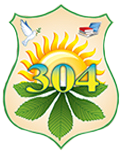 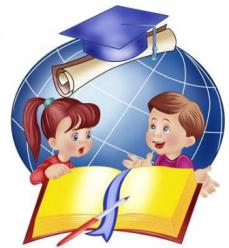 Інтелектуальна гра«Найрозумніший»для учнів 4 класів
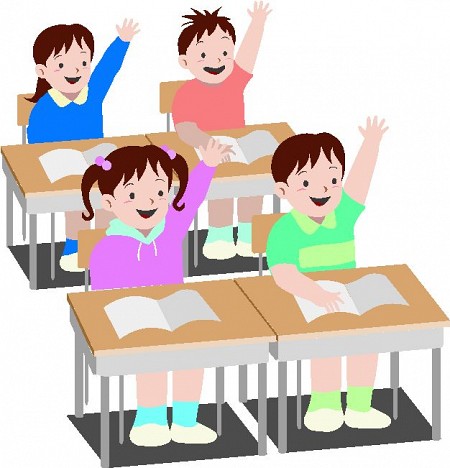 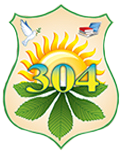 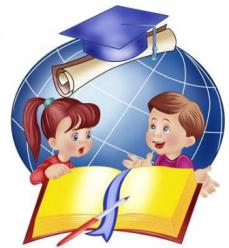 I РАУНДВибрати варіант відповіді.
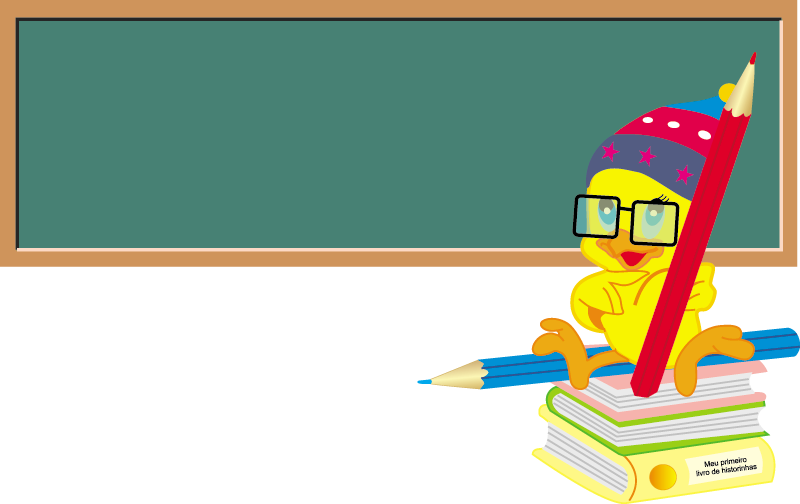 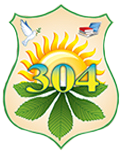 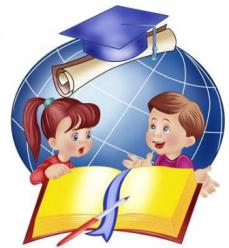 1. Шлях, по якому планета рухається навколо Сонця, називається:
А) Чумацький Шлях;
Б) Орбіта;
В) Сузір’я.
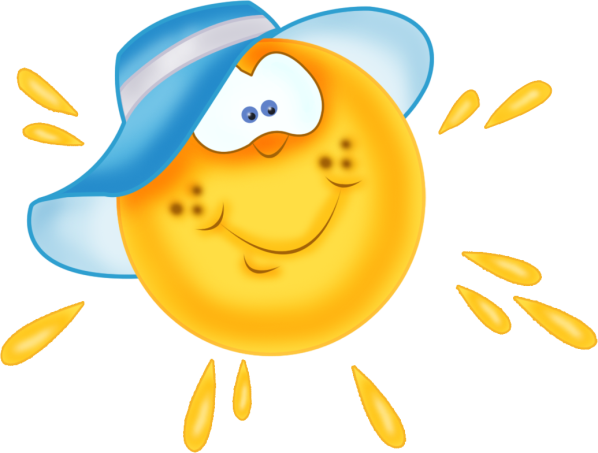 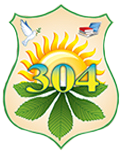 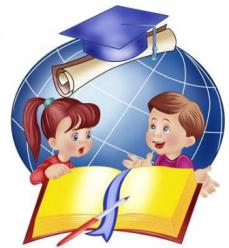 2.Комар робить крилами 1000 змахів за секунду, це у 5 разів більше, ніж бджола. Скільки змахів крилами робить бджола за секунду?
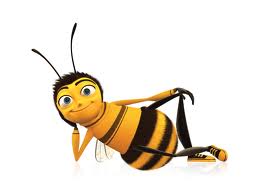 А) 200; 
Б) 5000;
В) 2000.
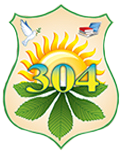 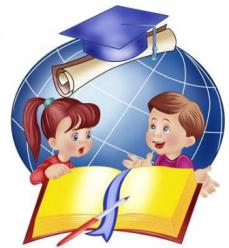 3. Іменник радість в Орудному відмінку:
А) радості;
Б) радість;
В) радістю.
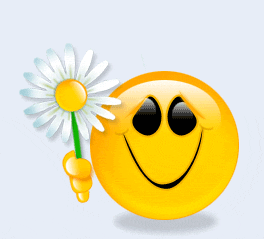 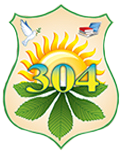 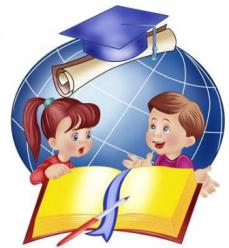 4. Наочне відображення художником змісту твору:
А) анотація;
Б) ілюстрація;
В) палітурка.
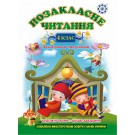 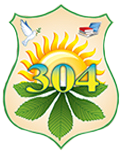 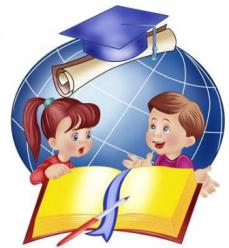 5.Яка ягода найбільша у світі?
А) Кавун;
Б) Полуниця;
В) Суниця.
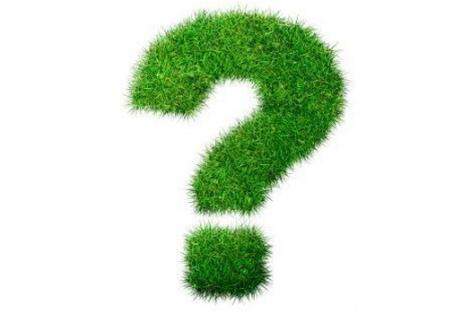 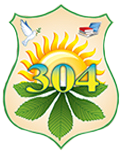 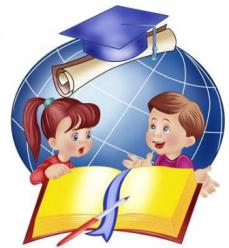 6. Якщо ділене поділити на частку, то отримаємо…
А) різницю;
Б) від’ємник;
В) дільник.
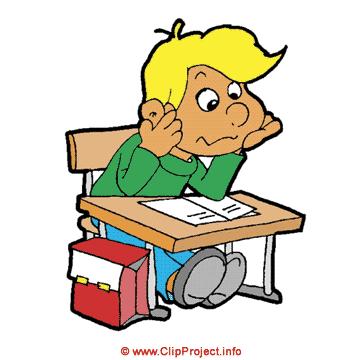 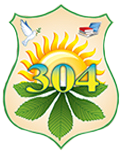 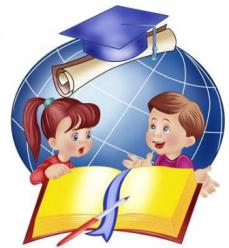 7. Займенник вона відноситься до:
А) до першої особи однини;
Б) до третьої особи множини;
В) до третьої особи однини.
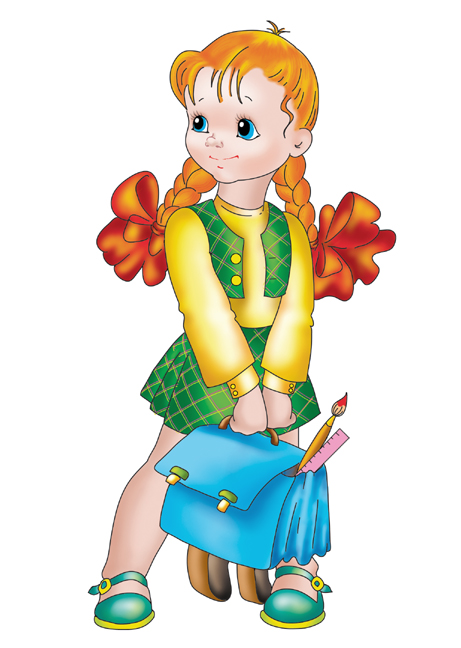 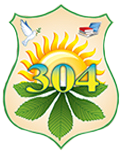 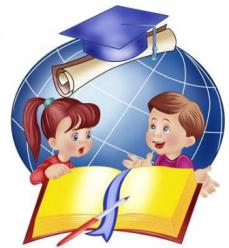 8. Хто є автором вірша «Дрімають села».
А) Іван Франко;
Б) Павло Тичина;
В) Тарас Шевченко.
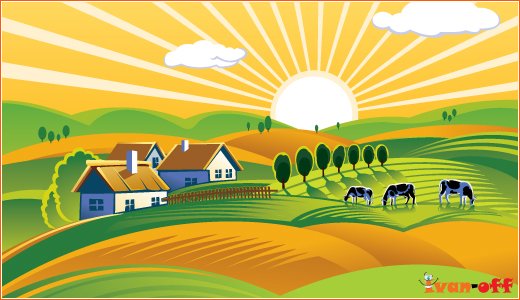 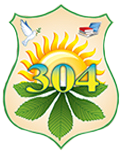 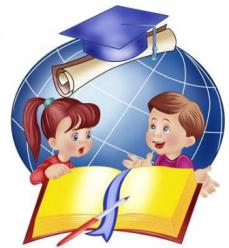 9. Судження: «Взимку ведмедю важко знайти їжу, тому він будує собі барліг та залягає спати»
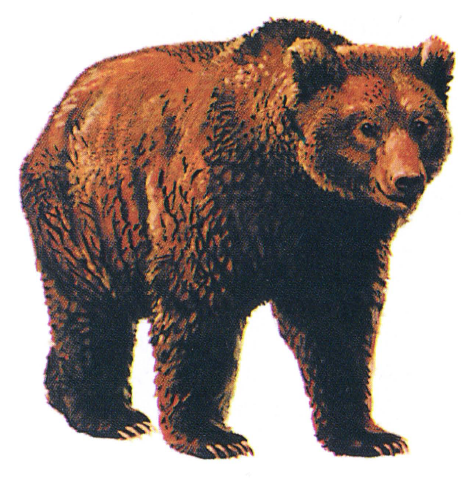 А) істинне;
Б) хибне;
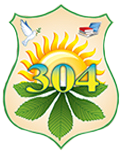 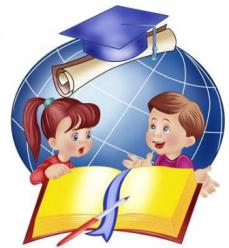 IІ РАУНДВставити слово, або продовжити речення
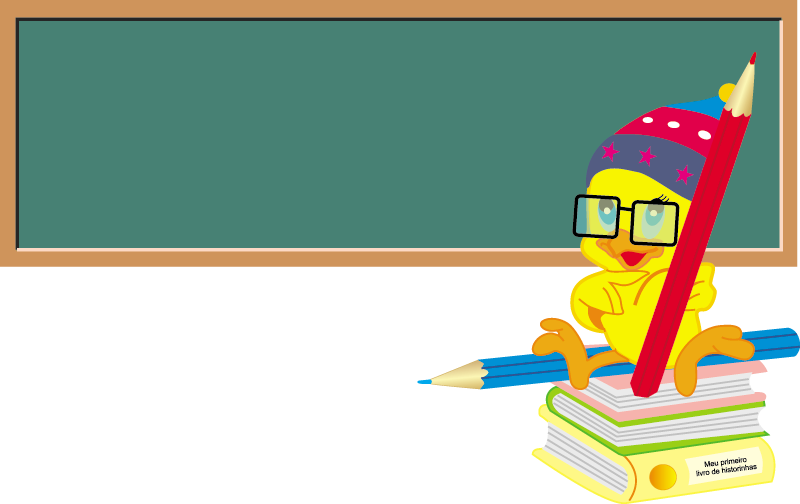 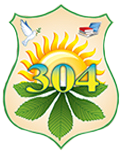 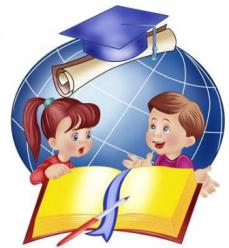 1. Продовж прислів‘я:
Землю красить сонце, а…!
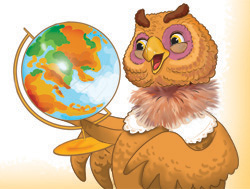 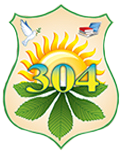 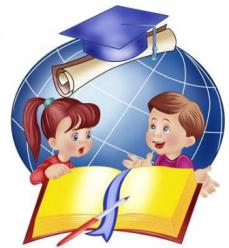 2. Вони бувають тверді й м’які, дзвінкі й глухі.
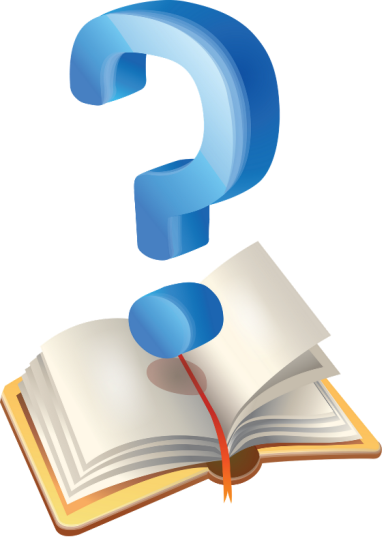 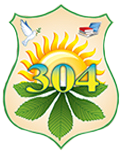 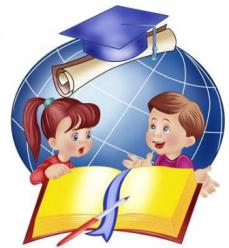 3. Який птах найменший у світі?
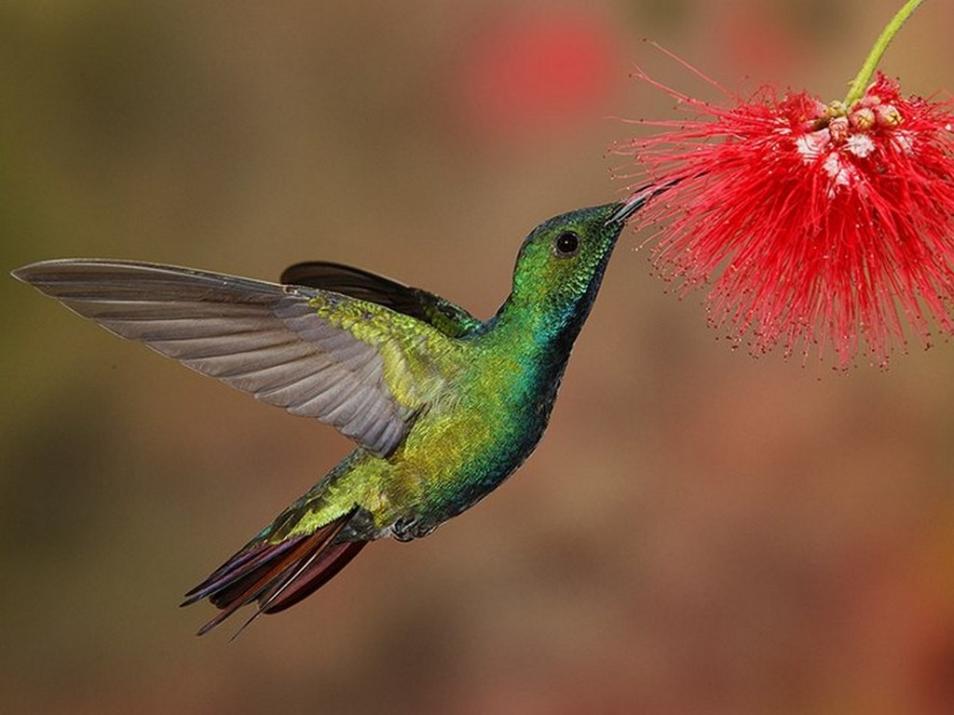 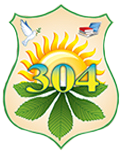 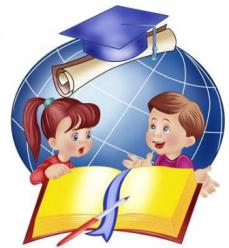 4. Якщо відстань поділити на час, то отримаємо … .
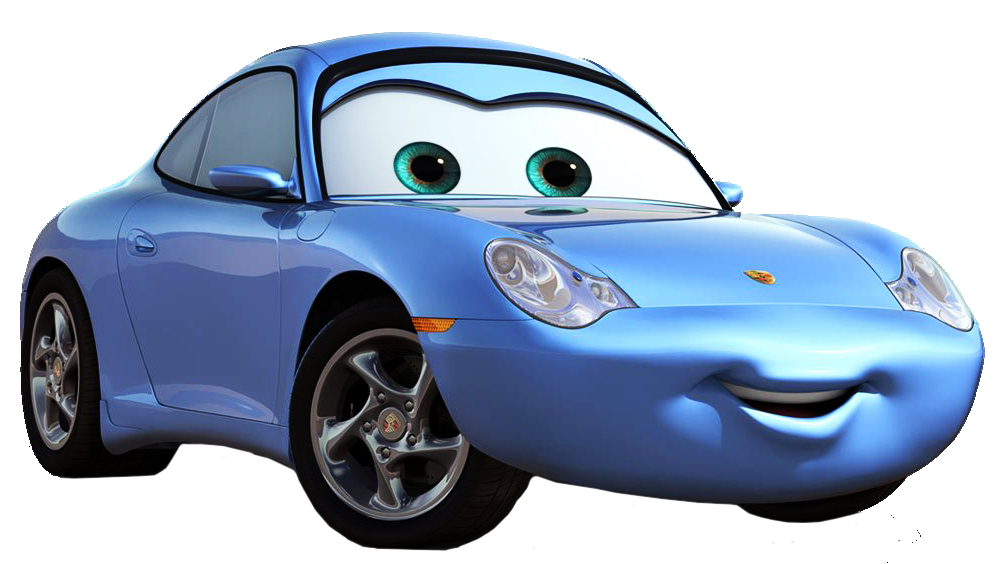 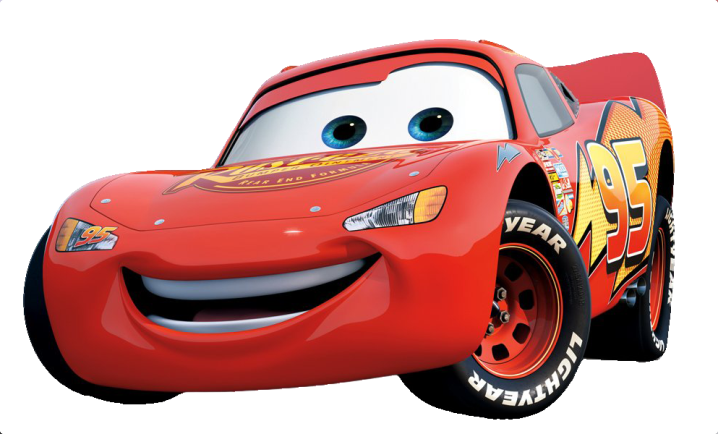 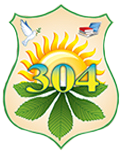 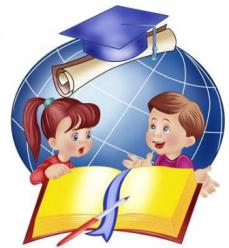 5. Короткі влучні образні вислови, часто римовані, в яких передано життєвий досвід народу, називають _____________.
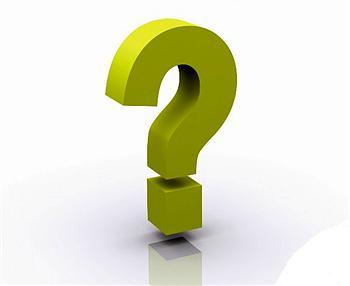 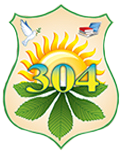 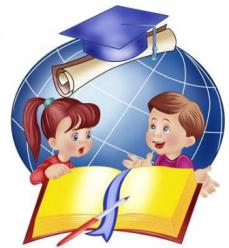 6. До займенників першої особи   відносяться.....
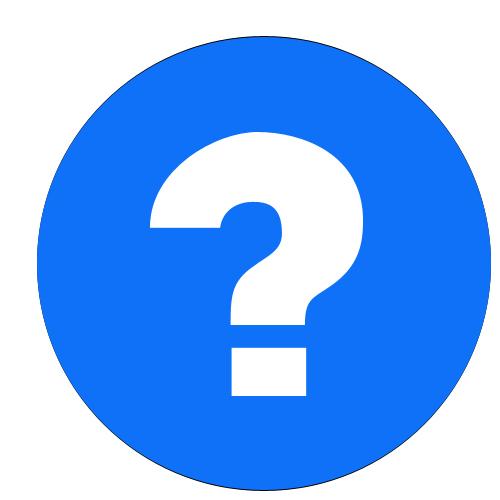 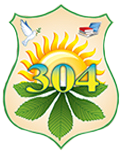 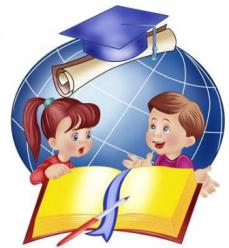 7. Яка тварина найбільша у світі?
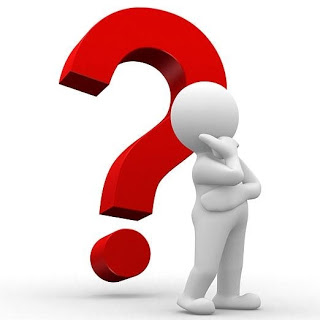 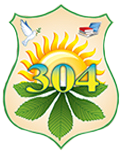 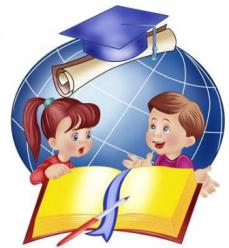 8. Якщо площу прямокутника поділити на довжину, то отримаємо… .
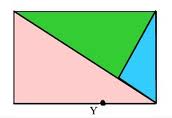 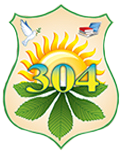 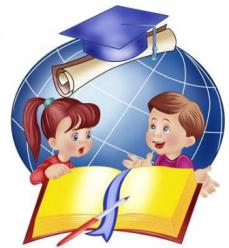 9. Складне судження зі словом-сполучником і (та) істинне тільки в одному випадку, коли … .
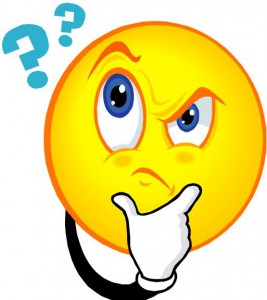 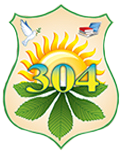 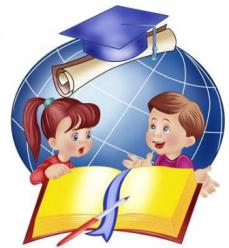 IІІ РАУНДДати чітку відповідь на питання.
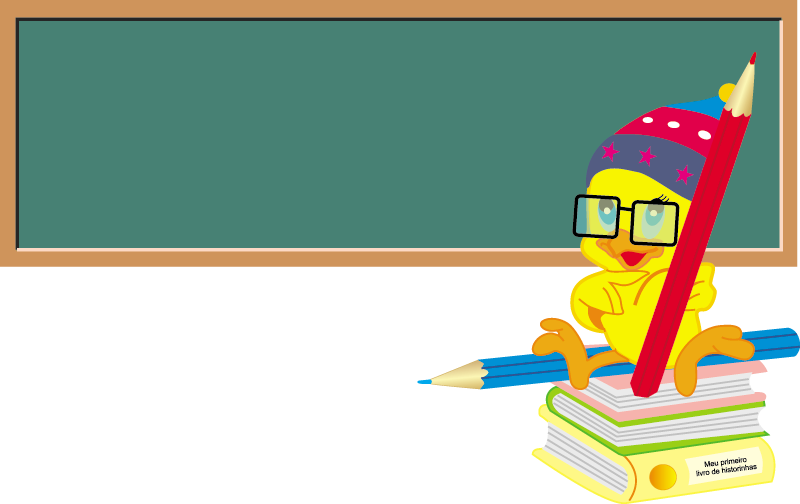 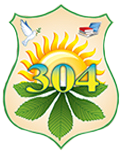 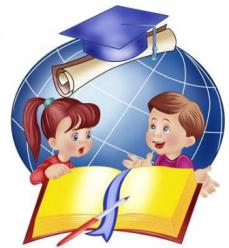 1. Невелике усне оповідання повчального характеру про якусь життєву пригоду, що утверджує справедливість народної моралі, називається …
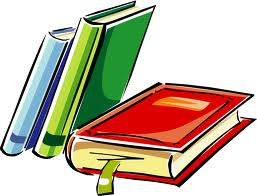 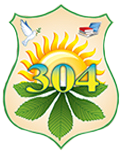 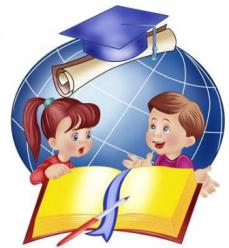 2. Скільки днів у високосному році?
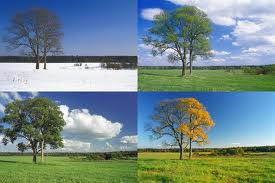 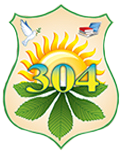 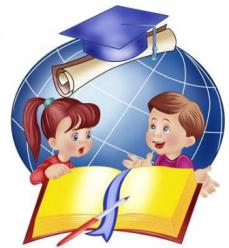 3. Вкажи найбільше двоцифрове число, яке ділиться на чотири.
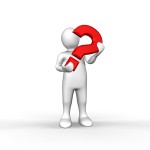 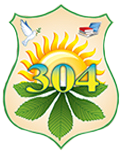 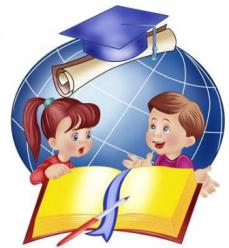 4. Яка форма дієслова не вказує ні на час, ні на особу, ні на кількість виконавців дії?
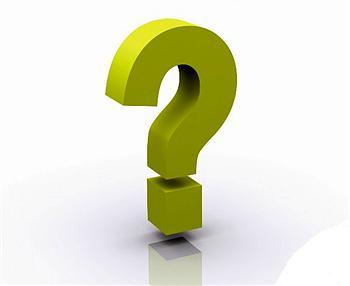 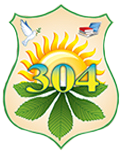 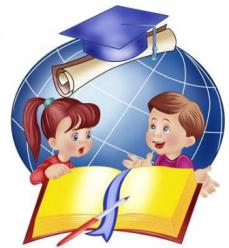 5. Ім’я да Вінчі?
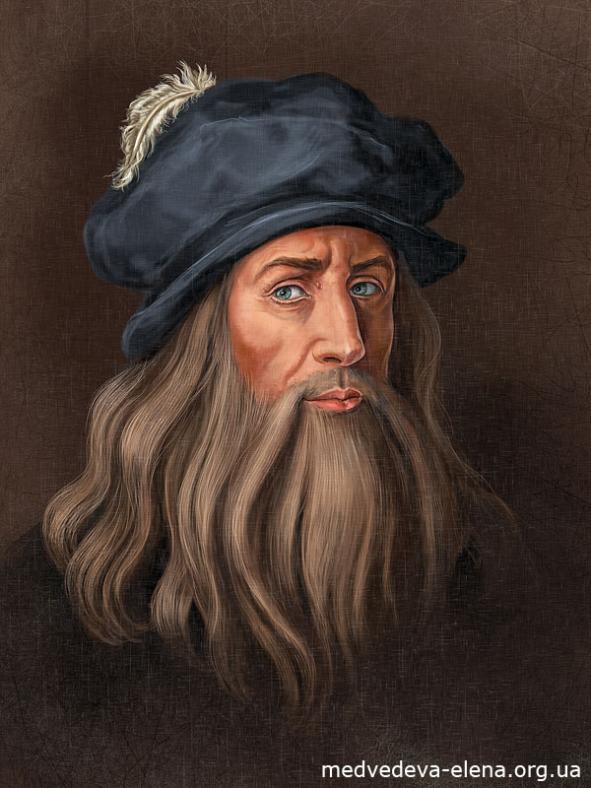 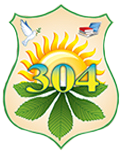 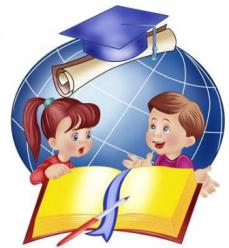 6. З чого виготовляють ізюм (родзинки)?
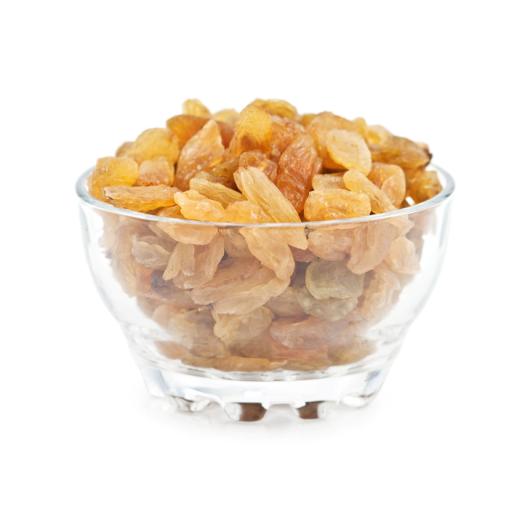 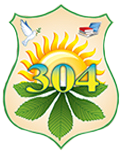 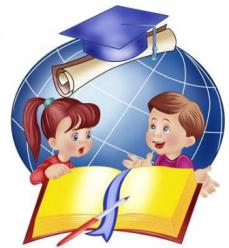 7. Вік дідуся можна записати найменшим трицифровим числом, яке записується різними цифрами. Який вік дідуся?
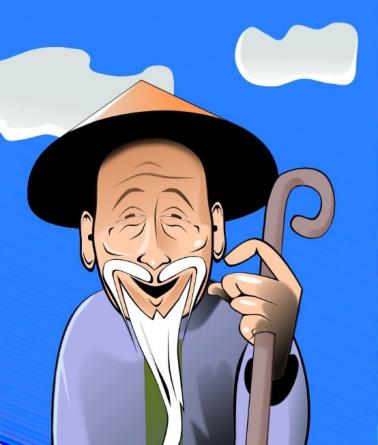 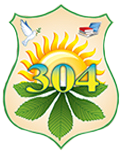 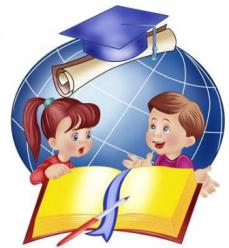 8.Складне судження зі словом-сполучником чи (або) хибне тільки в одному випадку, коли … .
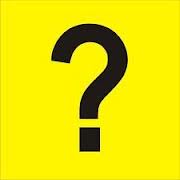 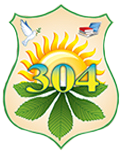 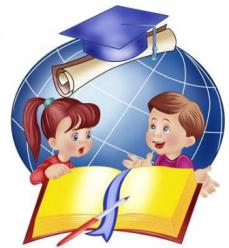 9. Вчителька принесла у клас 111 зошитів та роздала їх порівну дітям. Дітей більше 20, але менше 40. Скільки дітей у класі?
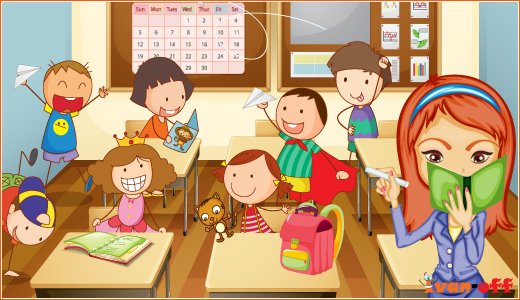